Тип Круглые черви
Общая характеристика типа
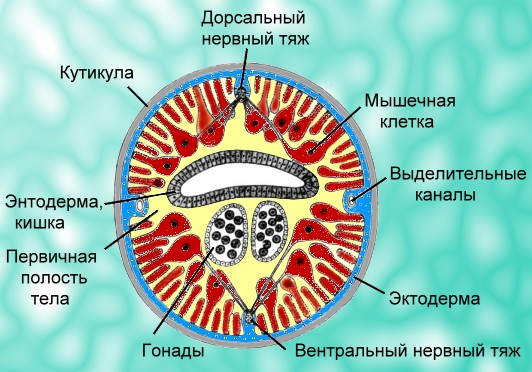 Тип Круглые черви объединяет животных, имеющие круглое в поперечном сечении тело, часто оно нитевидно вытянуто. В настоящее время известно более 20 тыс. видов круглых червей, обитающих на дне морей, в пресных водоемах, почве, а также ведущих паразитический образ жизни.
Тип делится на несколько классов, наиболее многочисленный среди них класс Нематоды.
Внешнее строение. Форма тела веретеновидная или нитевидная, круглая в поперечном сечении. Тело цельное, несегментированное, снаружи покрыто кутикулой.
Общая характеристика типа
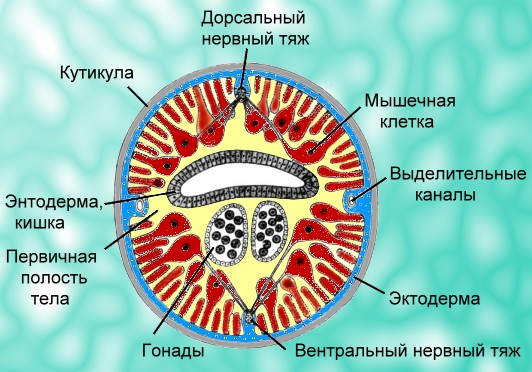 Полость тела. Внутри кожно-мускульного мешка развивается первичная полость тела, схизоцель, которая соответствует первичной полости зародыша – бластоцели. Межклеточная жидкость замещает паренхиму. Внутренние органы находятся в этой первичной полости тела.
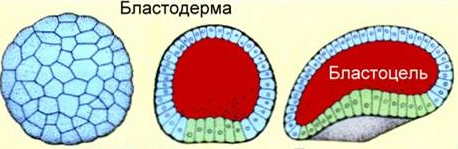 Пищеварительная система состоит из трех отделов: передний, средний и задний отделы кишечника. Передний отдел и задняя кишка имеют эктодермальное происхождение, а средний отдел — энтодермального. Появляется анальное отверстие и пища начинает двигаться в одном направлении.
Общая характеристика типа
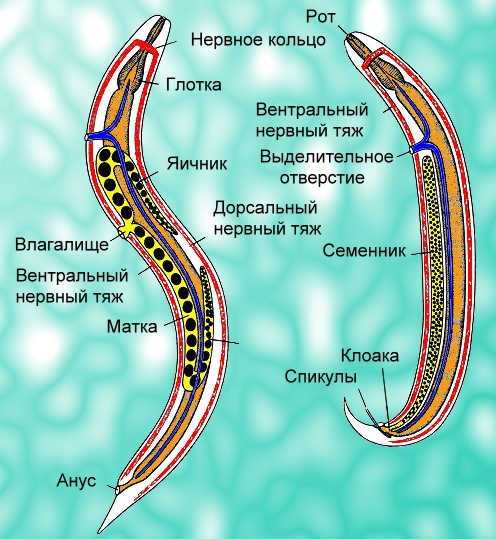 Выделительная система представлена гиподермальными (кожными) одноклеточными железами и "шейными железами".
Нервная система состоит из окологлоточного нервного кольца, окружающего глотку, и отходящих вперед и назад 6 нервных стволов, из которых спинной и брюшной развиты наиболее сильно.
Размножение. Преимущественно раздельнополые организмы, личинки напоминают взрослых животных.
Общая характеристика типа
Появление круглых червей сопровождалось следующими ароморфозами:

Образовалась первичная полость, схизоцель, которая сформировалась путем замещения паренхимы жидкостью. Жидкость находится под большим давлением и является гидроскелетом, выполняя опорную функцию; участвует в обмене веществ внутри организма, транспортируя различные вещества; 

Появилась задняя кишка и заднепроходное отверстие, что позволило сделать процесс пищеварения поэтапным; 

Произошла дальнейшая концентрация нервных клеток, образуется 6 нервных стволов и формируется окологлоточное нервное кольцо;

Произошло разделение полов, что обеспечило комбинативную изменчивость и генетическое разнообразие потомков.
Строение и жизнедеятельность нематод
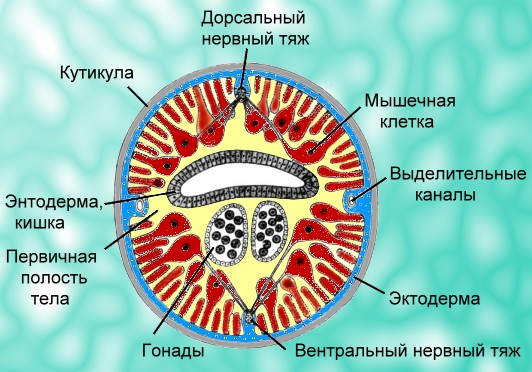 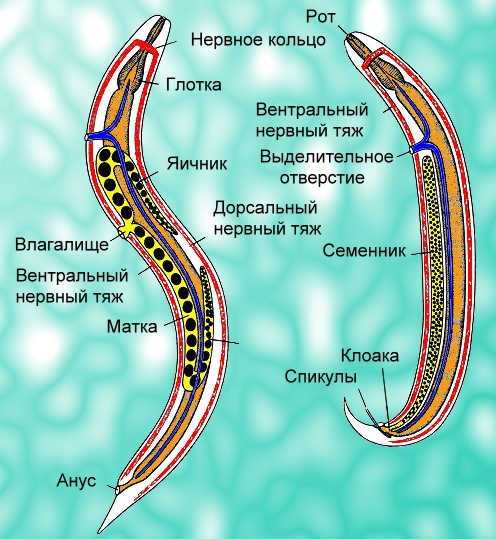 Форма тела и кожно-мускульный мешок. Тело цельное, несегментированное, веретеновидное или нитевидное, круглое в поперечном сечении, снаружи покрыто кутикулой. Кутикула обычно достигает большой толщины и прочности, во время роста червей она периодически сбрасывается, затем возобновляется.
 
Под кутикулой находится гиподерма, которая представляет собой продукт слияния клеток.
Строение и жизнедеятельность нематод
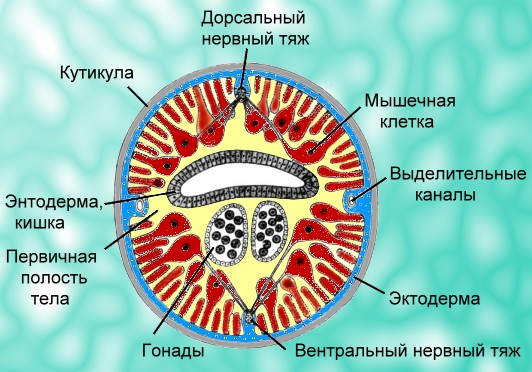 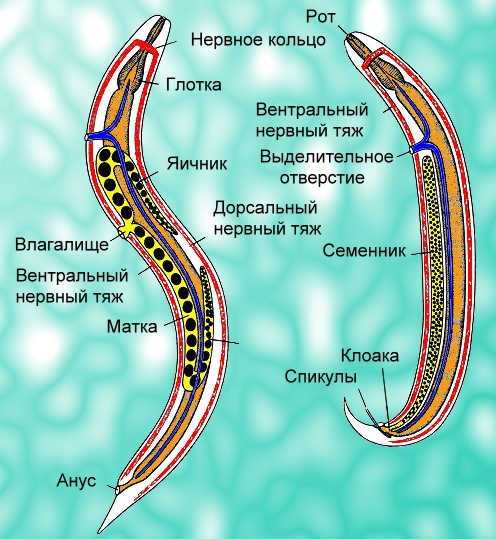 Под гиподермой расположены продольные мышцы, разделенные валиками гиподермы на 4 ленты. При сокращении спинные и брюшные ленты действуют как антагонисты.

 Внутри кожно-мускульного мешка имеется первичная полость (схизоцель), она не имеет собственной мезодермальной выстилки, и в ней находятся внутренние органы тела. Полость заполнена жидкостью, которая находится под давлением и играет роль «гидроскелета».
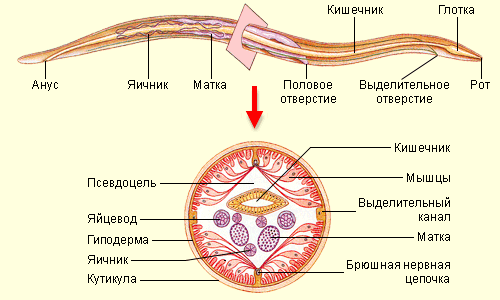 Строение и жизнедеятельность нематод
Пищеварительная система  начинается на переднем конце тела ротовым отверстием, которое окружено губами. Состоит из трех отделов: переднего, среднего и заднего. Передний отдел обычно разделяется на ротовую полость, глотку и пищевод. Пищеварение происходит в средней части кишки. Задняя кишка заканчивается анальным отверстием.

Органы дыхания отсутствуют. У свободноживущих и паразитов растений газообмен происходит через покровы тела. У паразитов животных дыхание анаэробное.

Кровеносная система отсутствует, транспортную функцию выполняет полостная жидкость.
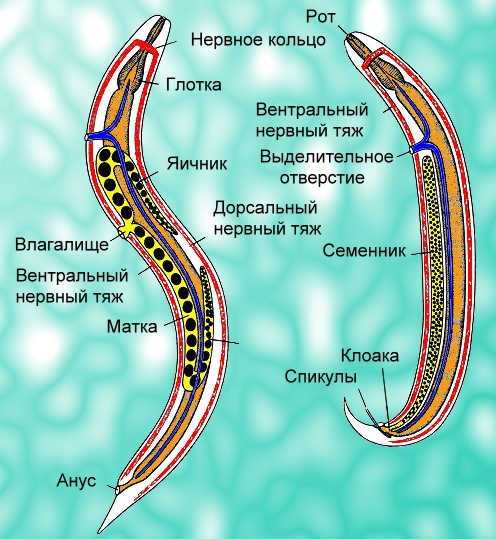 Строение и жизнедеятельность нематод
Выделительная система своеобразна. Имеется шейная железа, представленная одной или двумя секреторными клеткой, расположенной снизу передней части тела. От них отходят один или два канала, проходящие в боковых валиках  гиподермы. Сзади они слепо замкнуты, спереди соединяются в выводной проток, открывающийся выделительной порой.

На стенках выделительных каналов в передней части тела находятся четыре крупные фагоцитарные клетки. Они захватывают и накапливают в цитоплазме остаточные продукты обмена.
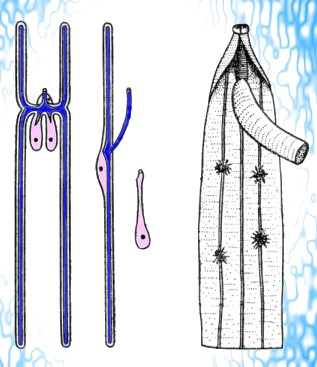 Строение и жизнедеятельность нематод
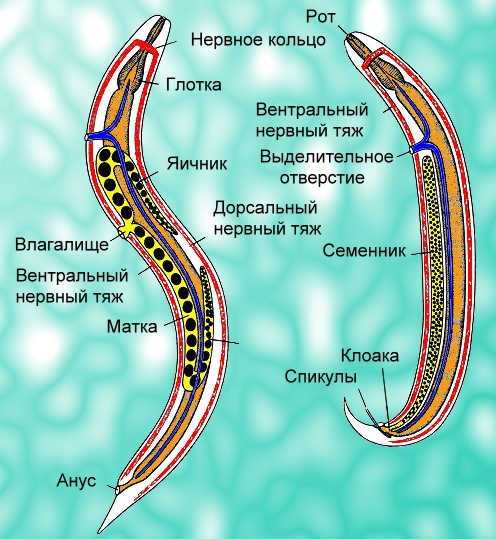 Нервная система состоит из окологлоточного нервного кольца, окружающего глотку и пищевод и отходящих вперед и назад 6 нервных стволов, из которых спинной и брюшной наиболее развиты.

Нервная система образована небольшим числом нервных клеток, что свидетельствует о ее примитивности (у аскариды, например, нервная система состоит из 162 клеток). Органы чувств развиты слабо. Имеются органы осязания, органы химического чувства.
Строение и жизнедеятельность нематод
Органы размножения имеют трубчатое строение. Мужские половые органы имеют форму непарной трубки, тонкая часть которой является семенником, средняя часть — семяпроводом, наиболее толстый отдел — семяизвергательным каналом, открывающимся в конечный отдел кишечника — клоаку.

У самки парные яичники продолжаются в яйцеводы, которые, расширяясь, переходят в две матки, открывающиеся в непарное влагалище, заканчивающееся половым отверстием на брюшной стороне тела. Оплодотворение яиц происходит в матке.
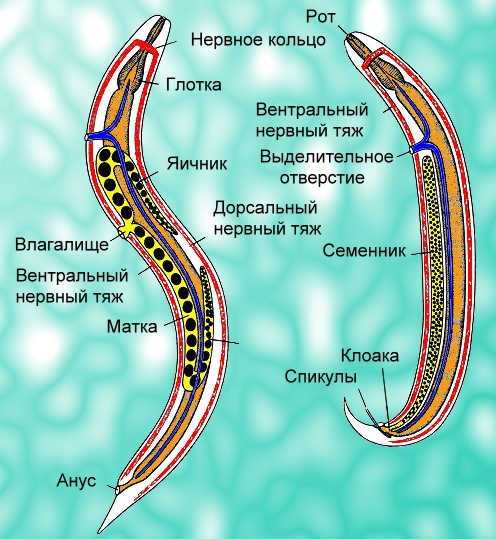 Аскарида человеческая
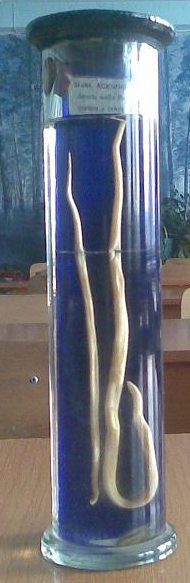 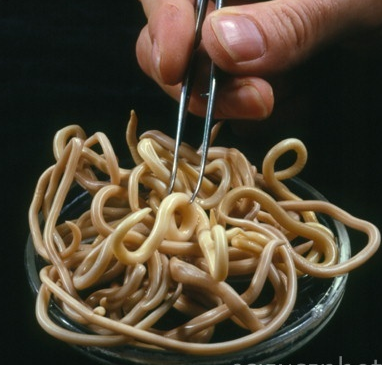 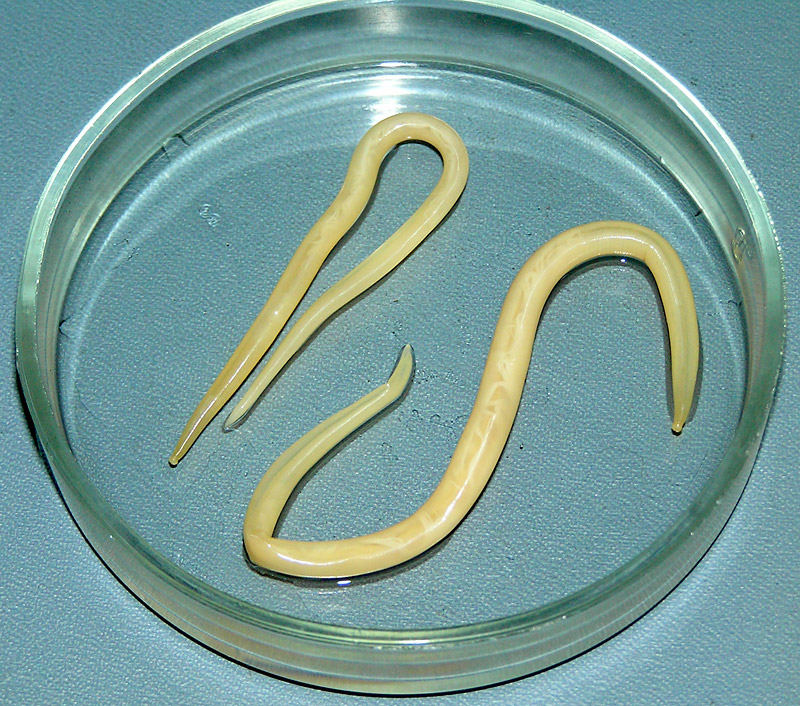 Аскарида человеческая (Ascaris lumbricoides), паразитирует в тонком кишечнике. Это крупный гельминт: самки — до 40 см, самцы — до 25 см.

У самок задний конец прямой, у самцов — заострен и загнут на брюшную сторону. Самка аскариды откладывает более 200 000 яиц в сутки. Яйцам аскариды нужно попасть во внешнюю среду, для развития личинок внутри яйца необходим кислород, определенная влажность, достаточно высокая температура.
Аскарида человеческая
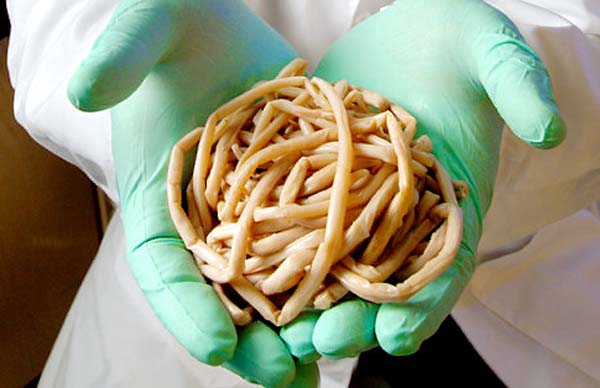 Яйца покрыты несколькими защитными оболочками и способны сохранять жизнеспособность до 10 лет. При благоприятных условиях в течение 15 — 20 суток в яйце формируется личинка.
Такое яйцо называется инвазионным. Заражение людей происходит при употреблении овощей и фруктов, загрязненных яйцами аскариды. Развитие аскариды происходит без смены хозяев. В тонком кишечнике личинки освобождаются от оболочки, пробивают упругим телом слизистую кишечника и попадают в кровь.
Аскарида человеческая
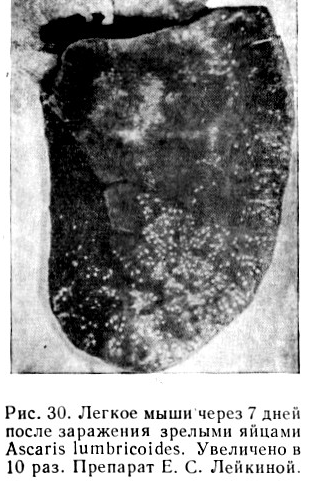 С током крови они попадают в сердце, а оттуда — в легкие. В альвеолах легких они некоторое время находятся в среде, богатой кислородом.
Из легочной ткани они проникают в бронхи, из них — в трахею, а затем — в глотку и вторично проглатываются.
 Миграция личинок продолжается 9 — 12 суток. За это время личинки растут, несколько раз линяют. Попав вторично в кишечник, личинки в течение 3 месяцев растут и превращаются в половозрелых особей. Продолжительность жизни аскарид около 1 года.
Аскарида человеческая
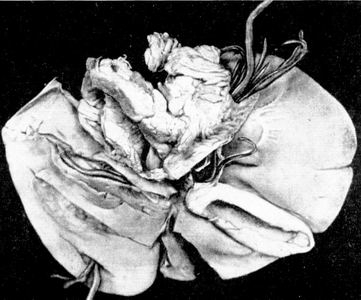 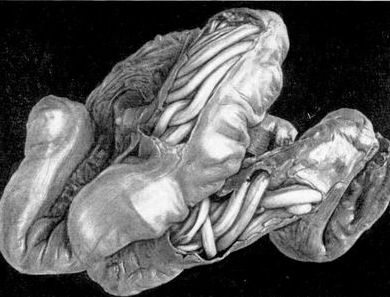 Аскарида — опасный паразит человека. Она отравляет организм человека ядовитыми продуктами своего метаболизма и, проникая в различные органы и полости, механически повреждает их. Большое их количество может вызвать закупорку кишечника.
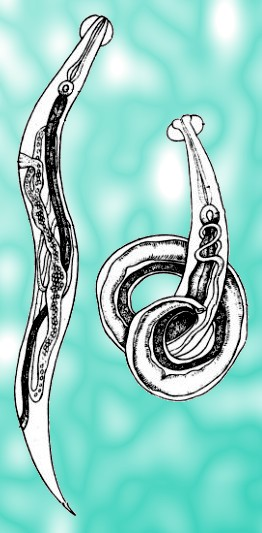 К круглым червям относят также человеческую острицу (Enterobius vermicularis), паразитирующую в нижних отделах тонкого и в толстом кишечнике.
Взрослые черви имеют небольшие размеры, самки — до 12 мм, самцы — до 5 мм. Самки откладывают яйца на коже около анального отверстия, вызывая зуд. Оказавшись под ногтями, яйца легко могут попасть в рот ребенка. Инвазионными они становятся уже через 4 — 6 часов. В тонком кишечнике из них выходят личинки, которые мигрируют в начальные отделы толстого кишечника и через 2 недели достигают половой зрелости.
Ришта
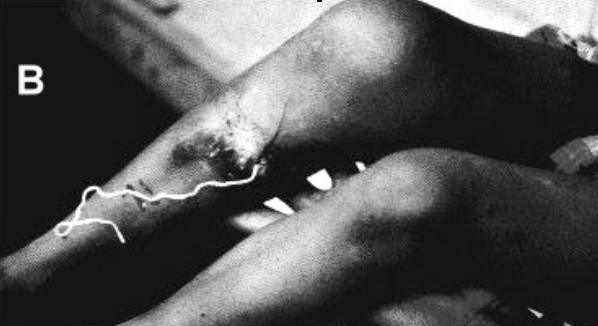 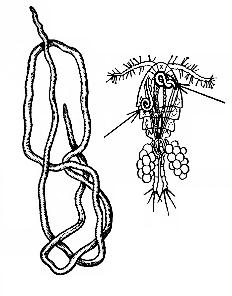 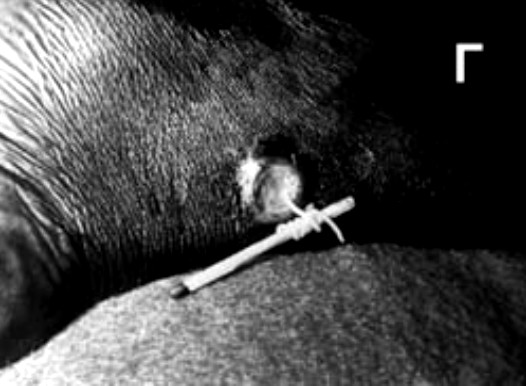 Ришта – опасный паразит человека, образующий подкожные нарывы. Достигает в длину до 1 м. Личинка должна попасть в воду, где проникает в промежуточного хозяина – циклопа. Заражение человека происходит при питье сырой воды, содержащей зараженных циклопов.
кишечник свиньи - забитый аскаридами, нога больного слоновой болезнью
Паразитические нематоды
Среди паразитов растений наиболее известны свекловичная, луковая, картофельная, пшеничная и другие нематоды. Они угнетают рост, снижают урожайность сельскохозяйственных культур, а в случае их сильного поражения вызывают и их гибель.
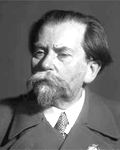 Большой вклад в развитие паразитологии внес академик К. И. Скрябин, под руководством которого изучался видовой состав, биология паразитических червей, были разработаны санитарные мероприятия по ликвидации наиболее опасных глистных заболеваний.
К ним относятся очистка воды, ветеринарно-санитарный контроль за качеством мяса, очистка населенных пунктов, недопущение использования в качестве удобрений необезвреженных фекалий. Большой положительный эффект дают систематические медосмотры, особенно в детских учреждениях. Ведется большая разъяснительная работа среди населения о необходимости соблюдения правил личной и общественной гигиены.
Круглые черви: элегантный кенорабдитис, большой почечный червь, рабдитис, нитчатка Банкрофта, спиральная трихинелла.
Коловратки: асплахна, эпифанес, колония синантерин, лекане.
Коловратки
Жизненный цикл коловратки
Типичный волосатик.
Брюхоресничный хетонотус.
Типичная лорицифера.
Подведем итоги:
Численность круглых червей:
Более 20 000 видов.
Что можно сказать о полости тела круглых червей?
Первичная, схизоцель.
Снаружи тело круглых червей покрыто:
Гиподермой.
В пищеварительной системе впервые появляется:
Анальное отверстие.
Жидкость первичной полости тела выполняет ряд функций:
Гидроскелет, транспорт веществ.
Выделительная система представлена:
Одноклеточными или двуклеточными шейными железами и фагоцитарными клетками.
Особенности строения нервной системы:
Образована 6 нервными стволами, соединенными кольцевыми перемычками.
Половая система самки образована:
Парными яичниками, двурогой маткой.
Яйца аскариды становятся инвазионными:
На воздухе через 3-4 недели.
Подведем итоги:
Личинки аскариды совершают миграцию:
Из кишечника в кровь, через печень в нижнюю полую вену, правое предсердие и правый желудочек в легочную артерию, в легкие, по трахее в рот и проглатываются.
Яйца остриц становятся инвазионными:
Через 4-6 часов.
Острицы паразитируют у человека в:
Толстом кишечнике.
Заражение аскаридами и острицами происходит:
Перорально.
Большой вклад в развитие паразитологии внес выдающий русский гельминтолог:
К.И.Скрябин.
Подведем итоги. Что обозначено на рисунке цифрами 1 – 16?
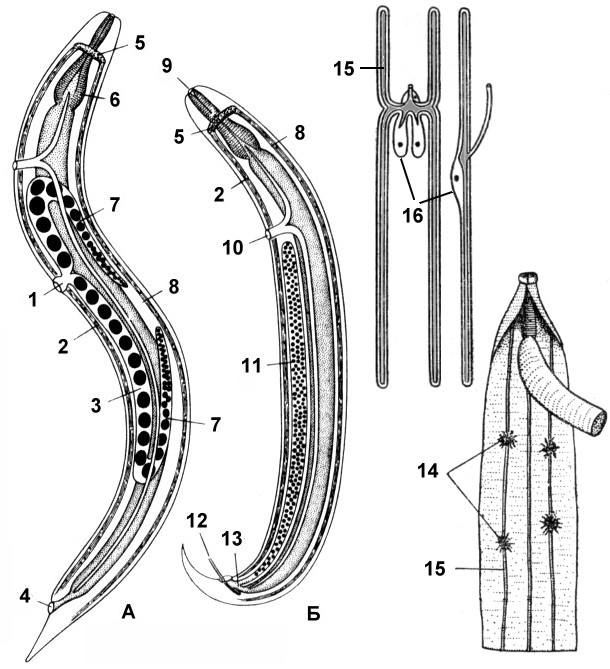 1 – половое отверстие
2 – брюшной нервный ствол
3 – двурогая матка
4 – анальное отверстие
5 – окологлоточное кольцо
6 – глотка
7 – яичники
8 – спинной нервный ствол
9 – ротовое отверстие
10 – выделительная пора
11 – семенник
12 – спикулы для спаривания
13 – половая клоака
14 – фагоцитарные клетки
15 – выделительные каналы
16 – клетки шейной железы
Подведем итоги. Что обозначено на рисунке цифрами 1 – 10?
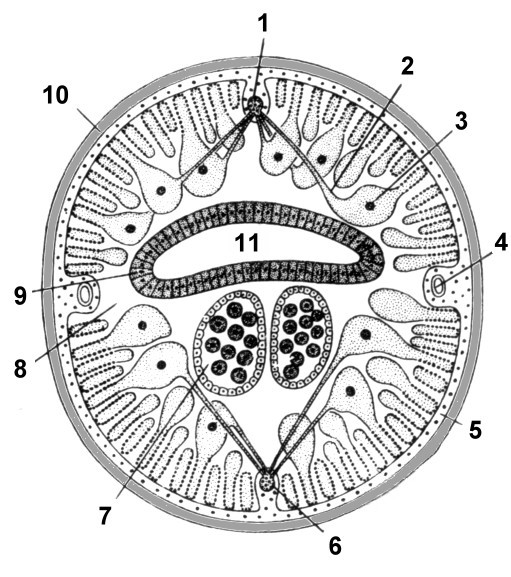 1 – спинной нервный ствол
2 – отросток мышечной клетки
3 – мышечная клетка
4 – выделительный канал
5 – гиподерма
6 – брюшной нервный ствол
7 – матка с яйцами
8 – первичная полость тела
9 – кишка
10 – кутикула